سنة  الثالثةالفسيفساء الرومانية
استاذة براهيمي فايزة
3- تاريخ تطور فن الفسيفساء:
"  يرجع تاريخ فن الفسيفساء إلى إنسان ما قبل التاريخ في العصر الحجري القديم ، إذ باستخدام المواد الخام الموجودة في محيطة مثل العظام والأسنان والأصداف شكل حليات وعقود و أقنعة للتزيين وأقدم مثال لذلك ما وجد في غينيا الجديدة من أقنعة زخرفت بصفوف من الأصداف والأعشاب إضافة للأقنعة التي وجدت بالمكسيك والتي ترجع لحضارة الأزتيك . كانت هذه مجرد توطئة للدخول في عالم الفسيفساء فأقدم وأول استخدام للفسيفساء يعود إلى 4000 سنة ق.م عند السومريين إذ تعتبر قطع الفسيفساء التي زينت المعبد الأحمر بالوركاء أول استعمال لها "(1) ،" بعدها انتقل هذا الفن إلى الإغريق والرومان ليشهد تطورا جديدا فبعدما أن كانت عبارة عن أشكال بسيطة مرتكزة على الزخارف والهندسية والنباتية ذات لونين الأبيض والأسود أصبحت عبارة عن لوحات فنية تعكس مظاهر الحياة اليومية ."(2)
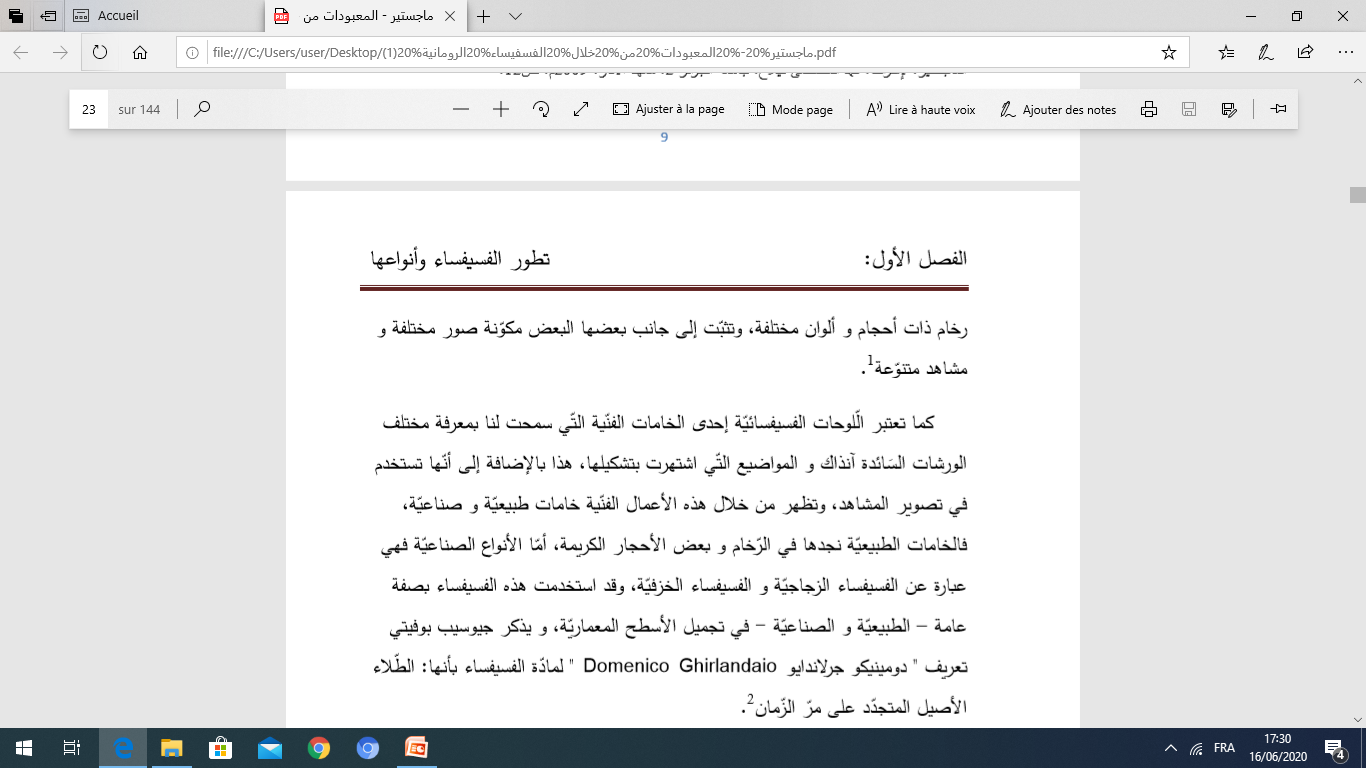 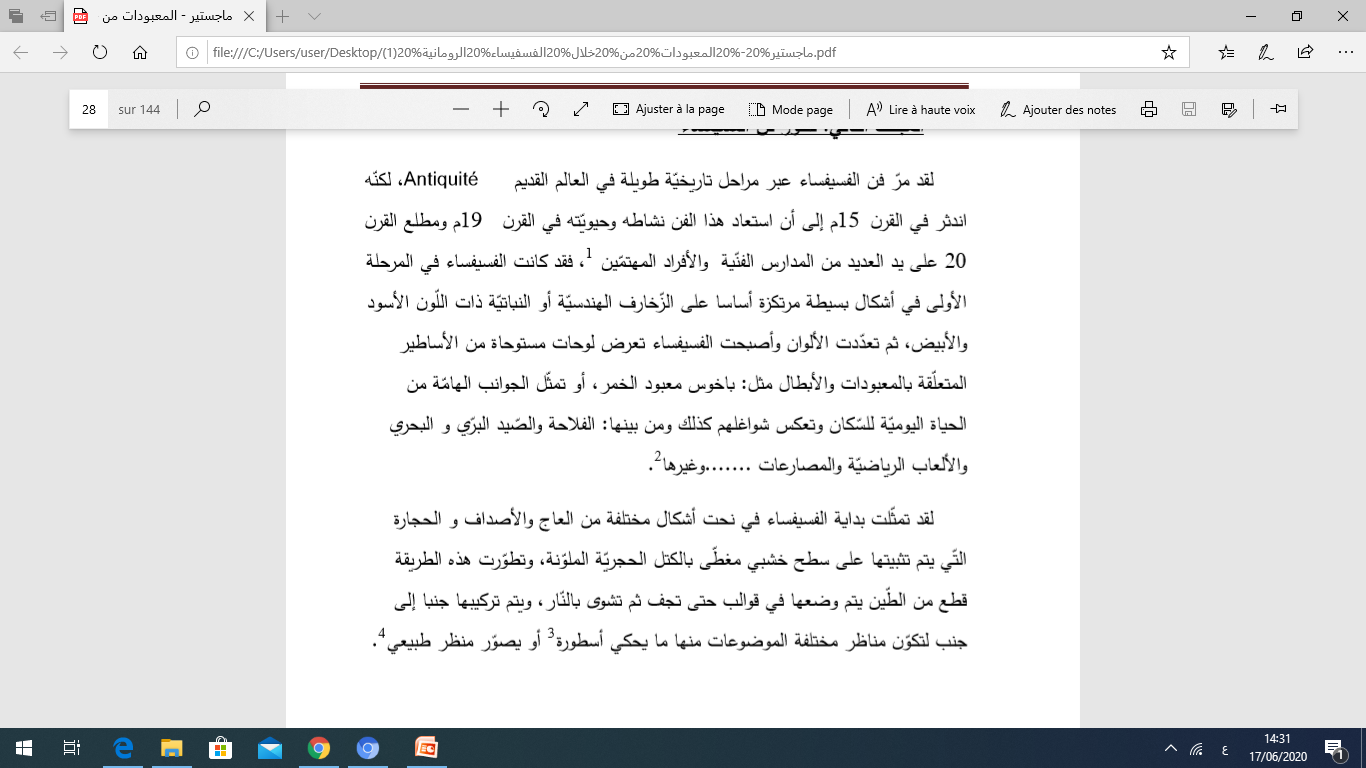 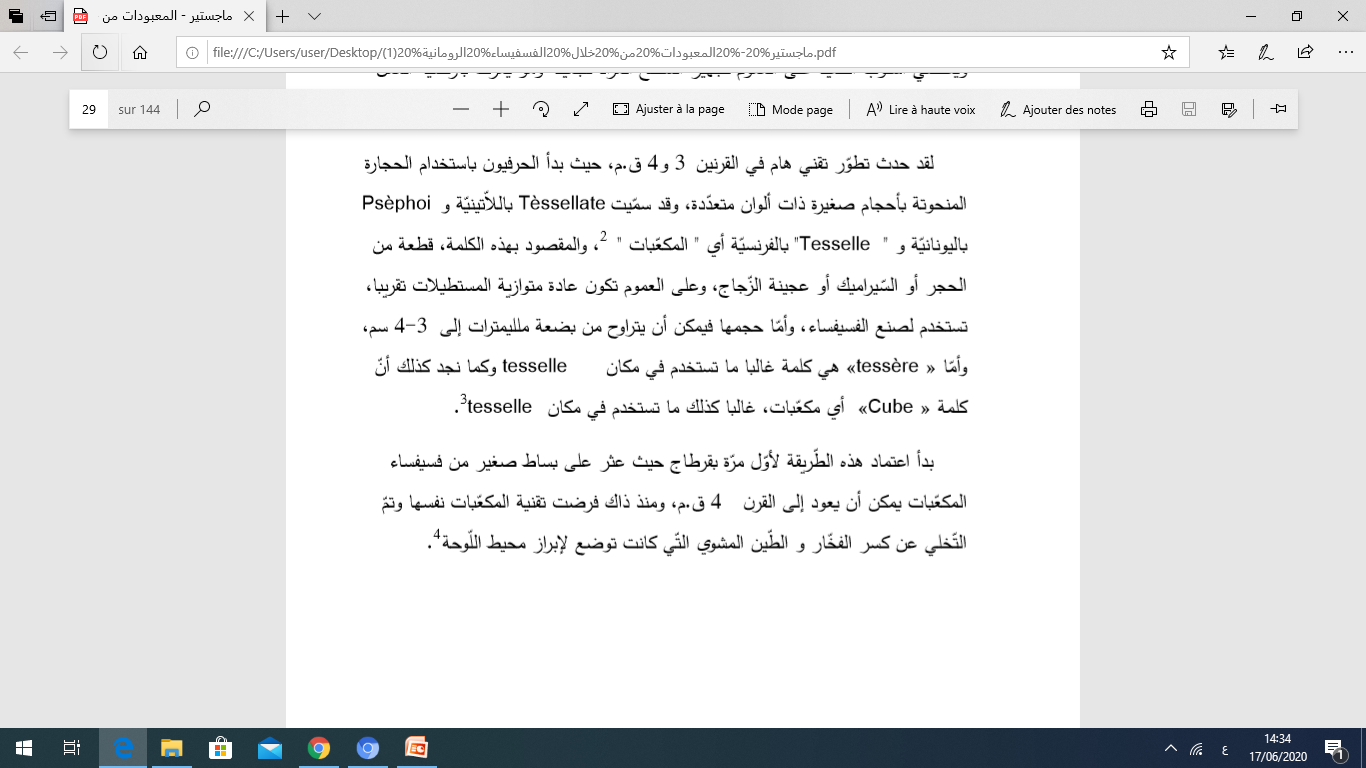 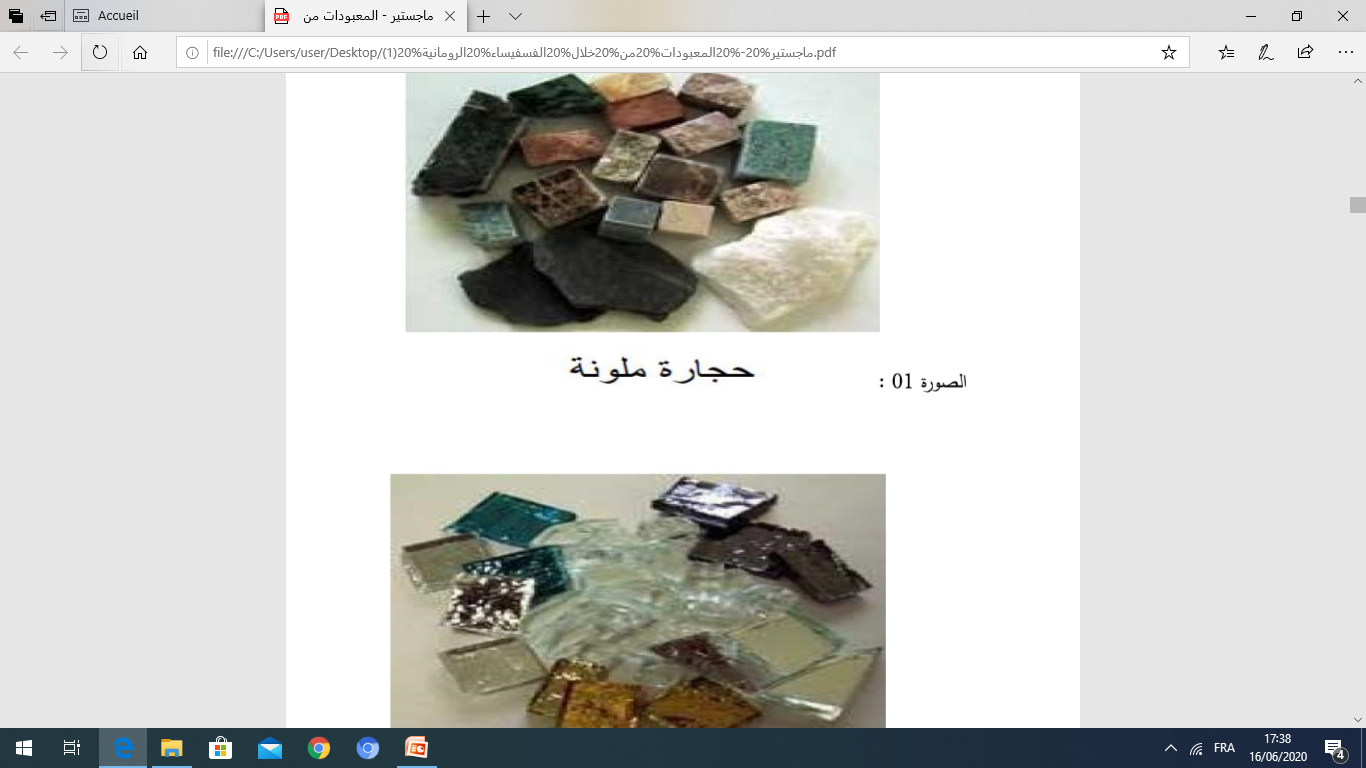 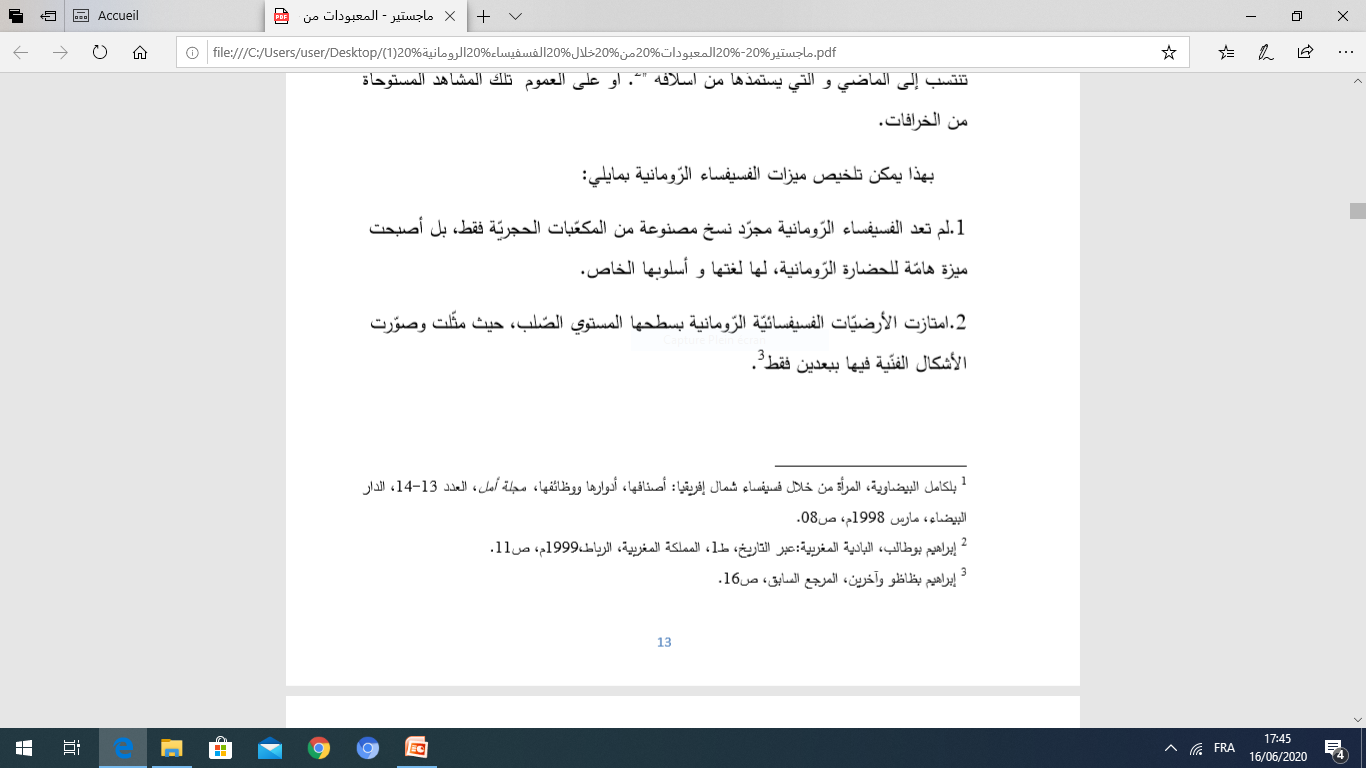 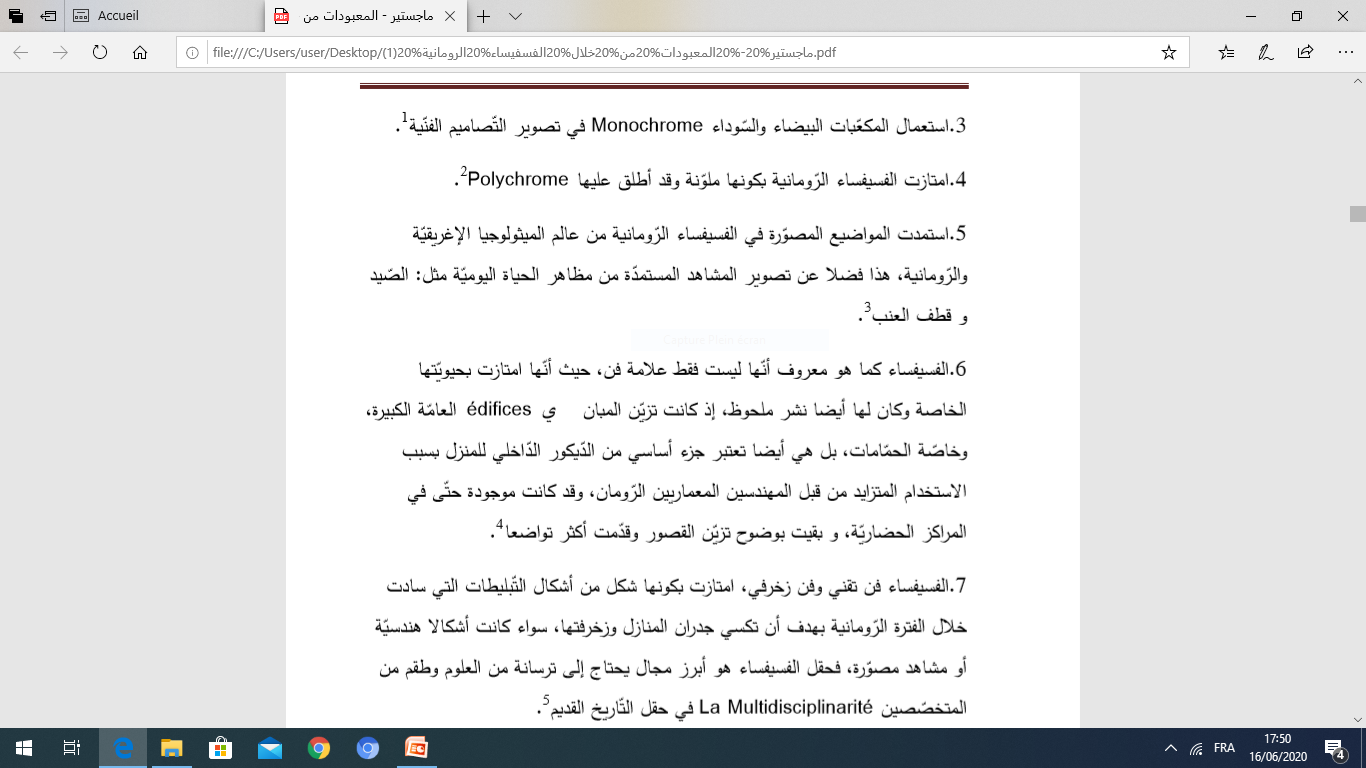 مواد صنع الفسيفساء:
تعتبر الفسيفساء من الفنون القديمة ،ربما يرجع سر قدمها في توفر مادتها الخام وجمال مواضيعها التي تزيد من جمالية العمائر وغيرها،وقد استعملت في صناعتها عدة خامات طبيعيةأخرى اجتهد الإنسان في تحصيلها الفسيفساء والتي نذكر من بينها:
نعتبر الحجارة من أكثر المواد انتشارا فوق سطح الأرض باختلاف أنواعها حيث استخدمت منذ القديم من طرف الإنسان الأول في عدة مجالات والتي من بينها الفسيفساء، وذلك لجملة الخصائص الفزيائية والكيمائية التي تميزها عن غيرها من المواد ،وتنقسم الحجارة إلى ثلاثة أقسام
لصخور البركانية، وهي مختلفة الألوان بين الأسود هي صخور ناتجة عن تبرد الحمم البركانيةو الأبيض و الرمادي ،وهي من أقوى صخور مقارنة بالأنواع الأخرى
لصخور الرسوبية:هي صخور متكونة من فتات الصخور النارية ومواد أخرى عضوية ،ومع عملية التجوية والحث وغيرها من العمليات الخارجية المؤثرة في سطح القشرة ا
لأرضية فيترسب الركام مكونا صخور رسوبية
الصخور المتحولة: هي صخور مكونة أساسا من النوعين السابقين والتي تحولت بفعل عامل الحرارة والضغطوتركيبتها الجيولوجية،،حينها تتغير خواصها الطبيعية ومكوناتها المعدنية
الرخــــام:استخدم الرخام بشكل كبير في صنع الفسيفساء ،وهو حجر صلب متكون من كربونات الكالسيوم المتبلورة الموجودة في الطبيعة ومن بلورات معدن الكالسيت وأحيانا الدولميت ،ينشأكما سلف الذكر من الصخور المتحولة، يتميز الأبيض إذا كان خالي من الشوائب، ويختلف لونه حسب ما يحمله من شوائب أثناء عملية التحول.
ستعمل الزجاج كذلك في تشكيل الفسيفساء حيث كان يعطي بريقا ولمعانا وهو مادة صلدة كذلك الأكاسيد الملونة غير متبلورة ،ويصنع من خليط من الرمل والحجر الجيري بنسب مختلفة وبالنسبة لزجاج الملون ،ويتم صهرها في أفران خاصة ذات درجة حرارة عالية ،تسمح بتحول هذهالخامات إلى عجينة قابلة لتشكيل بالسحب أو الضغط أو النفخ
الفخار والخزف:من أكثر المواد التي استخدمت في صناعة الفسيفساء الفخار، وهو نوع من أنواع الطين الناعم يسمى الصلصال ،يشكل عندما يكون عجينة لينة حيث يشوى في درجات حرارة عالية، ليصبح بذلك أكثر صلابة ويأخذ اللون القرميدي المائل للأحمر، أما الخزف فهو يصنع من نفس عجينة الفخار وبنفس الطريقة إلا أنه يتم تلوينه ويعاد إدخاله للفرن من جديد
الملاط:يعتبر الملاط من أهم المواد المستعملة في بناء المباني ،وهو العنصر الذي يضمن ترابطها وتراص مواد البناء وهذا اللفظ يطلق على كل مادة بنائية تؤدي ربط وتماسك مواد البناءبإختلافها،أما عن الملاط المستعمل لتشكل طبقات الفسيفساء فحسب ما ذُكر في الكتب أنهكَّتب عليها لا يختلف عن الملاط المستخدم في البناء فهو يشكل مختلف الطبقات التي تركبالفسيفساءعليها إذ يضمن تماسكها وطول بقائها،وهناك عدة أنواع من الملاط المستعمل في الفسيفساء منها ملاط الطين ملاط الجبس وملاط الجير بالإضافة لملاط الإسمنت الذي بات يستعمل فيما بعد
اضافة لهذه المواد تم استخدام مواد أخرى، لكن بشكل قليل مقارنة مع المواد المذكورة كاستعمال الصدف الحجارة الكريمة والمواد اللاصقة تشبه لغراء من أجل ربط مكعباتالفسيفساء لتثبيتها مع السند الحامل.
طرق وتقنيات صناعة الفسيفساء
Statumem:الاساس وهي عبارة عن طبقة تحضيرية وهي أول الطبقات ويبدأ العمل بها بعد تسوية الأرض بقوة، وتتكون هذه الطبقة من كتل حجرية خشنة نوعا ما وملاط غير مصقول.
Redusالقاعدة: تقع فوق الطبقة الأولى أيstatumenوتسكب طبقة سميكة من المونة المؤلفة من حجارة مكسورة، وقطع من الفخار المخلوطة مع الجير ويختلف سمكها وذلك حسب الموقع الذي تنفذ عليه.
Nucleus البساط :هي عبارة عن طبقة تتكون من المونة الناعمة وهي الطبقة ما قبل الأخيرة وهي عبارة عن طبقة رقيقة من الملاط الذي يوضع فوق الطبقات السابقة ،وهي مكونة من الفخار المسحوق والكلس .
:Tessellatumوهي طبقة المكعبات المختلفة الأحجام التي تغطي السطح الخارجي للفسيفساء وتسمى بالطبقة السطحية ، وهي آخر الطبقات المكونة للفسيفساء.